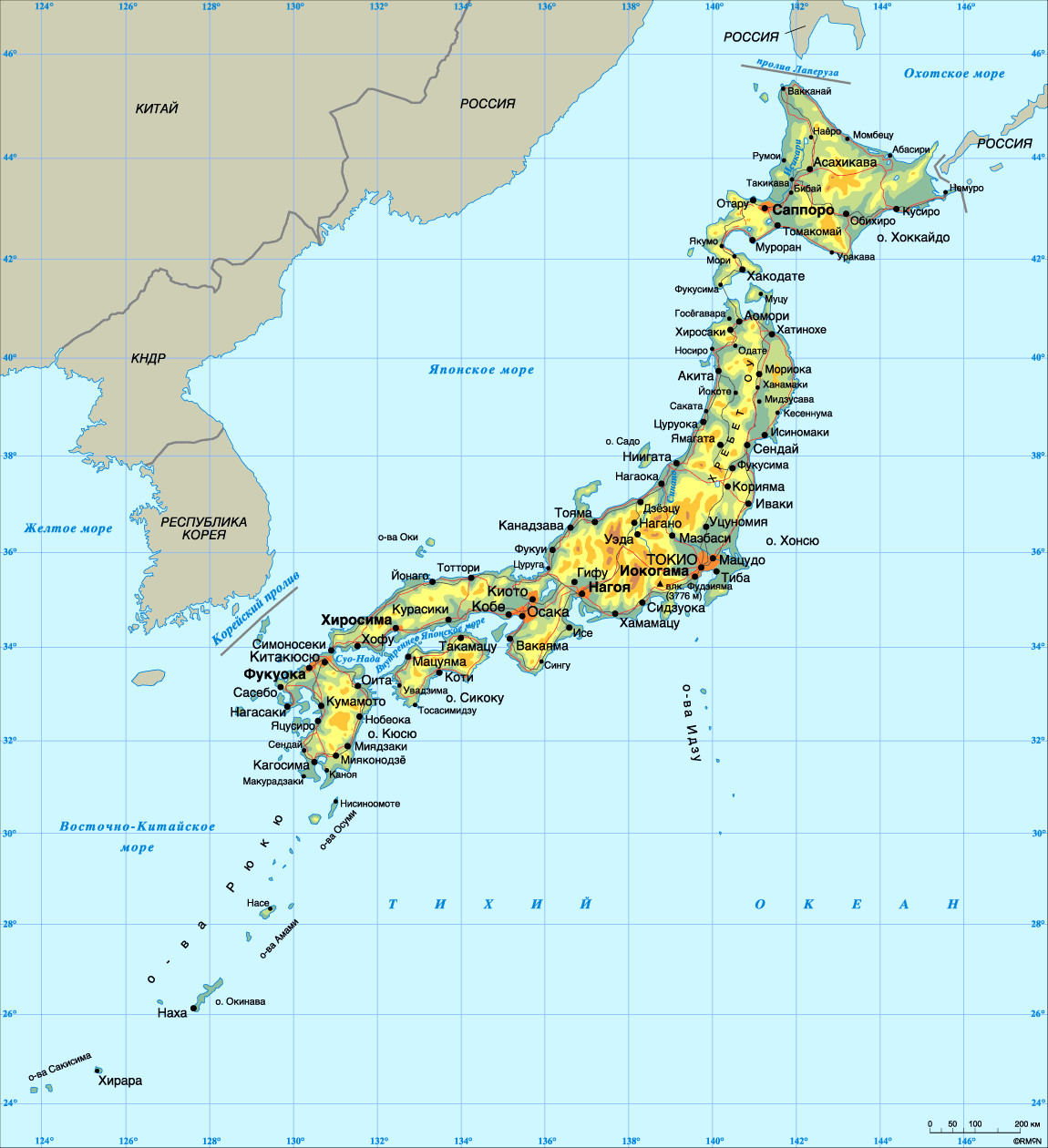 Японія
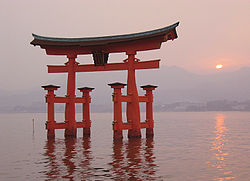 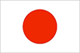 Державний прапор 
Біле поле означає чистоту і цілісність, червоне коло - тепло, яскравість і щирість.
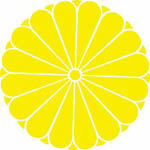 Державний герб
Золота хризантема - емблема імператорської династії.
Загальні відомості
Географічне положення - розташована в західній частині Тихого океану, біля східного узбережжя Азії на групі островів, головні з яких - Хонсю, Хоккайдо , Кюсю, Сікоку .
Площа території - 377 815 кв. км
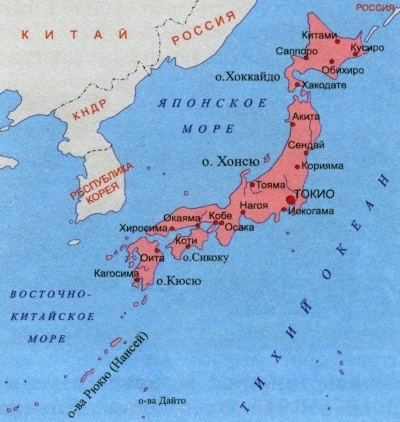 Державний устрій – Конституційна монархія
Глава держави. Імператор — символ єдності нації, реальною владою не володіє.
Кількість населення- 128 млн 370 тис. осіб (2013).Столиця - Токіо (Tokyo) - 13,159 млн осіб з передмістями (2010).

Великі міста - Йокогама (3,484 млн. мешканців), Осака (2,603 млн.), Нагоя (2,186 млн.), Саппоро (1,842 млн.), Кобе (1,518 млн.), Кіото (1,472 млн.), Фукуока (1,361 млн.). Членство у міжнародних організаціях -"Велика сімка", ООН, СОТ, АТЕС, МБРР, МВФ, МФЧХіЧП, ОЕСР та інші. 

Межує з: Китай, Росія, Корея, КНДР
Грошова одиниця - ієна
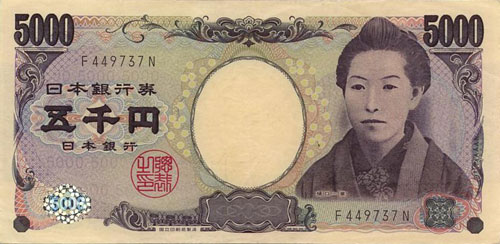 Релігія - основна частина віруючих сповідують синтоїзм і буддизм.
39,5 синтоїсти
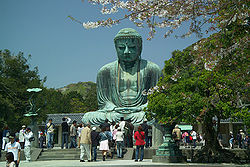 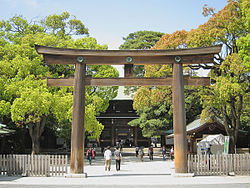 38,3%
буддисти
18,3% християни
Велика статуя будди Аміди (монастирКотокуїн, Камакура, Канаґава).
Торії — ворота до синтоїстького святилища (Святилище Мейдзі, Сібуя, Токіо).
Адміністративний поділ
- 47 префектур (у тому числі столична префектура Токіо, префектура Окінави (з 1972 р.) і дві міські префектури - Кіото й Осака. Префектури поділяються на повіти. Хоккайдо - особлива адміністративна область, яка поділяється на 14 округів.
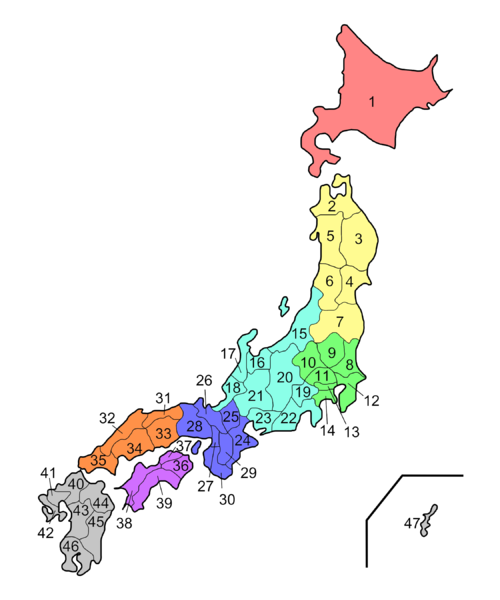 Найбільші міста
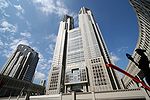 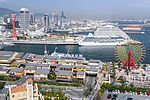 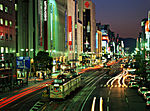 Токіо 8 949 447
Кобе 1 544 873
Хірошіма  1 147 209
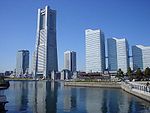 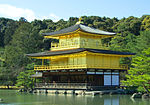 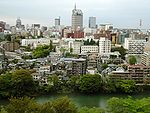 Йокогама 3 689 603
Кіото 1 474 473
Сендай  1 045 903
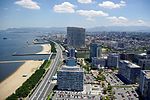 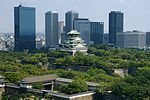 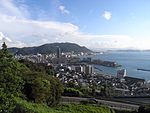 Осака 2 666 371
Фукуока 1 463 826
Кіта-Кюшо  977 288
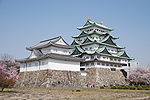 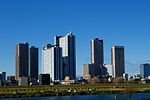 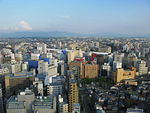 Ніїгата 812 192
Кавасакі 1 425 678
Нагоя 2 263 907
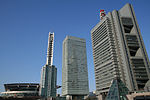 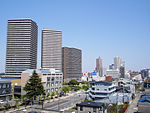 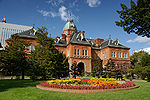 Сайтама 1 222 910
Саппоро 1 914 434
Сагаміхара 717 561
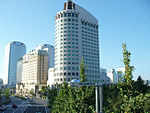 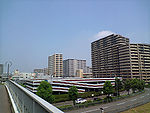 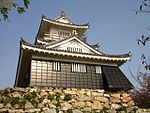 Чіба 962 130
Хамамацу 800 912
Сакай 842 134
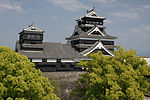 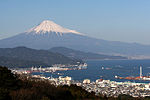 Шідзуока 716 328
Кумамото 734 294
Фудзіяма 3 776 м
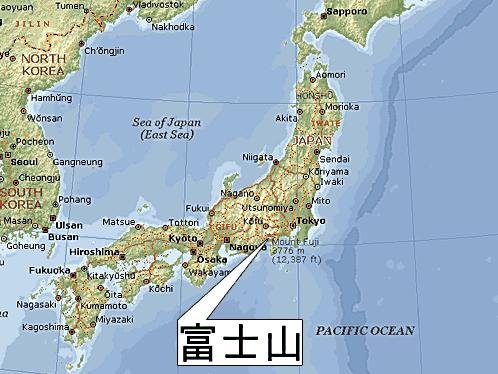 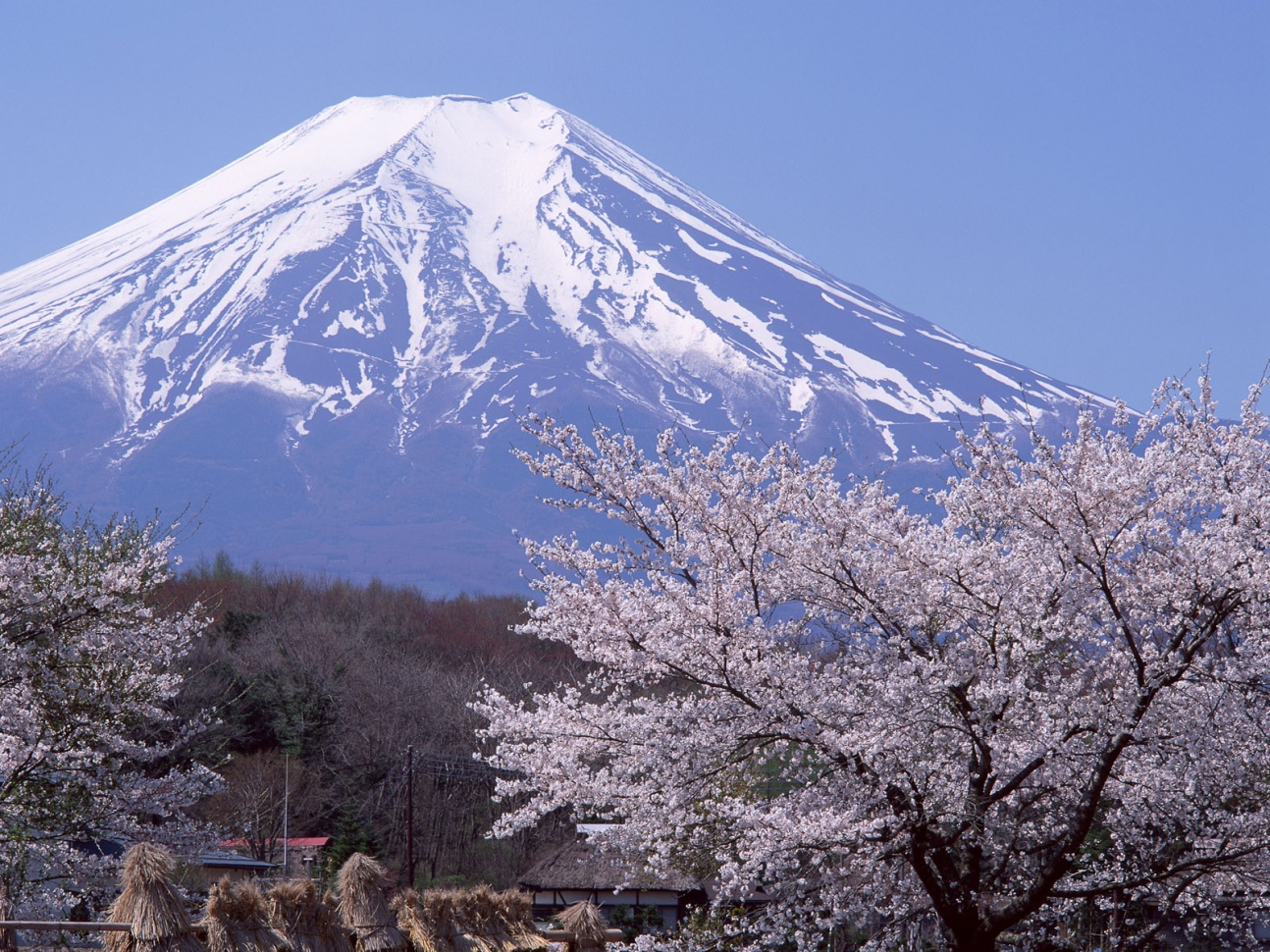 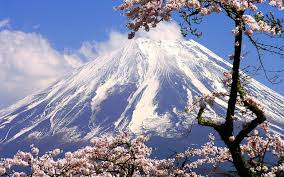 Населення
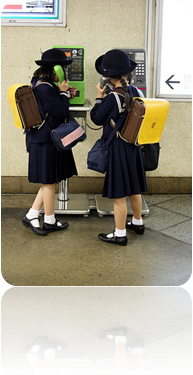 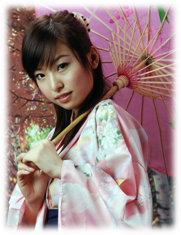 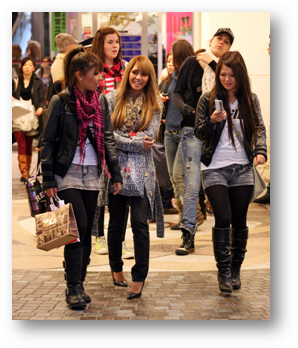 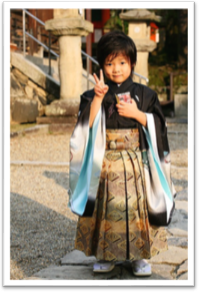 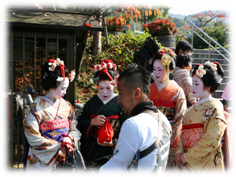 Густота – 338,8 особи на/км кв.
Природний приріст – 1.8 проміле
Тривалість життя: жінки – 84.1 року
Чоловіки – 77.5 року
Міське населення - 78 %
Національний склад – 99.% - японці,
5% — корейці, 0,5% – китайці і айны (залишки корінного населення)
Природні умови
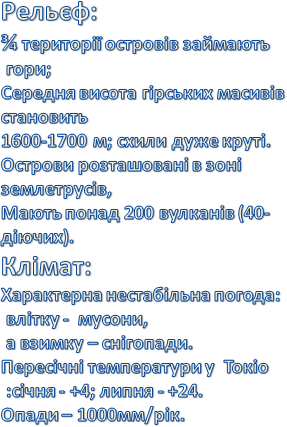 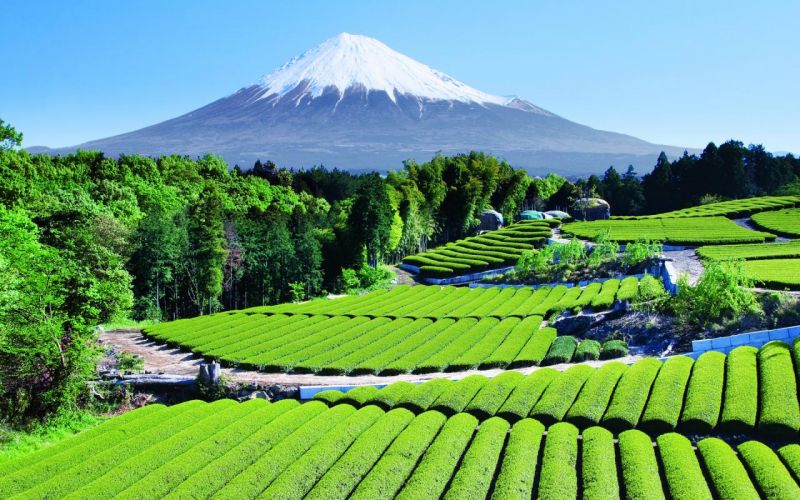 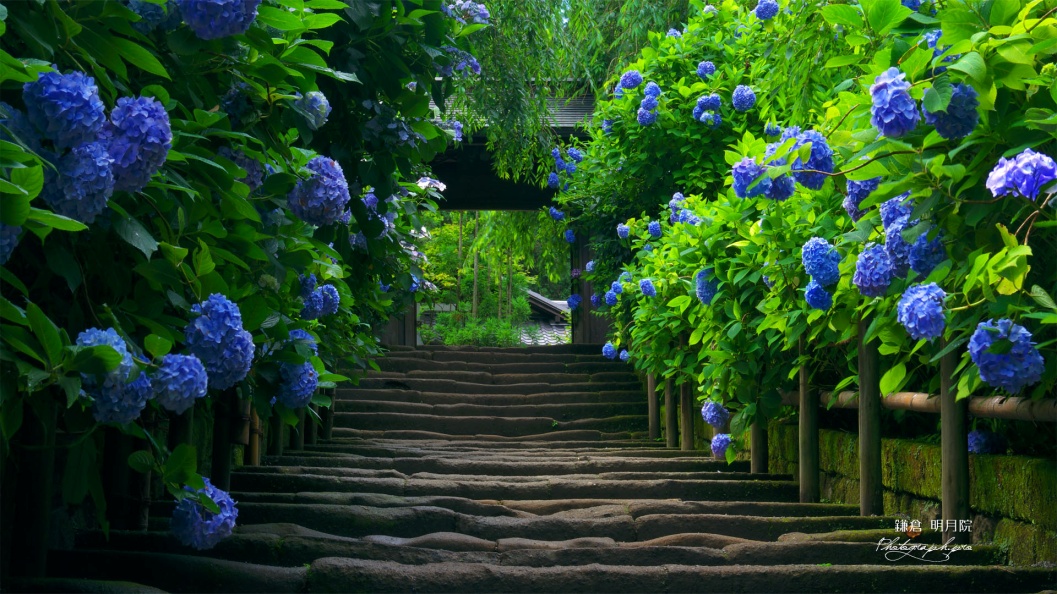 Характерною особливістю природних умов Японії є висока сейсмічність,. Інколи землетруси спричиняють появу величезних хвиль — цунамі.
Природні ресурси
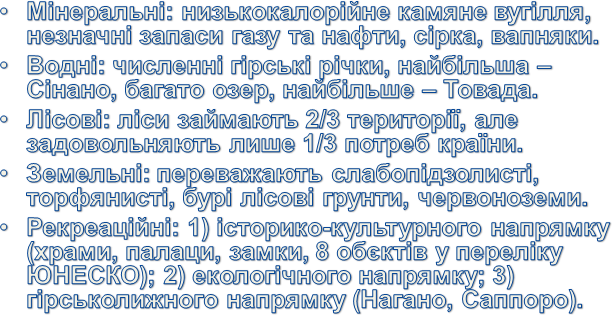 Флора
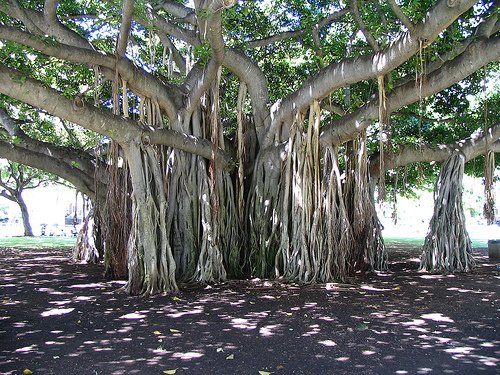 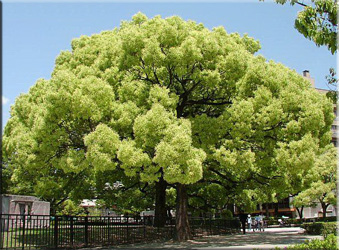 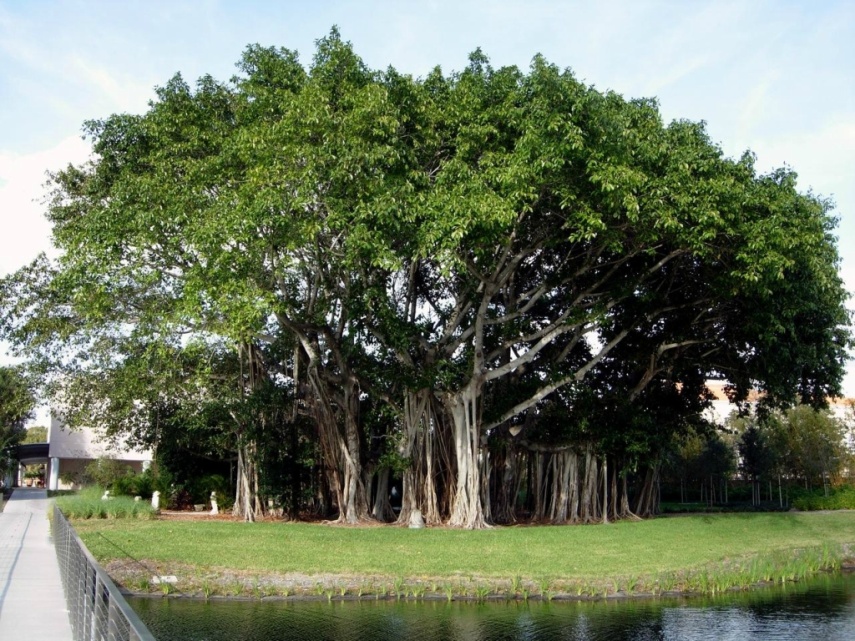 Камфорний лавр
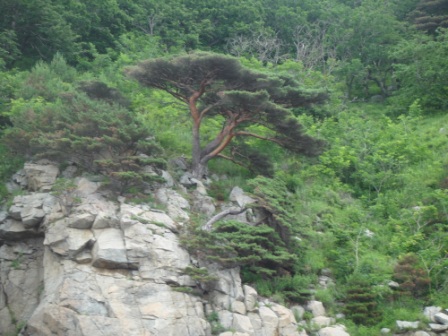 Японський кедр
Баньян
Фауна
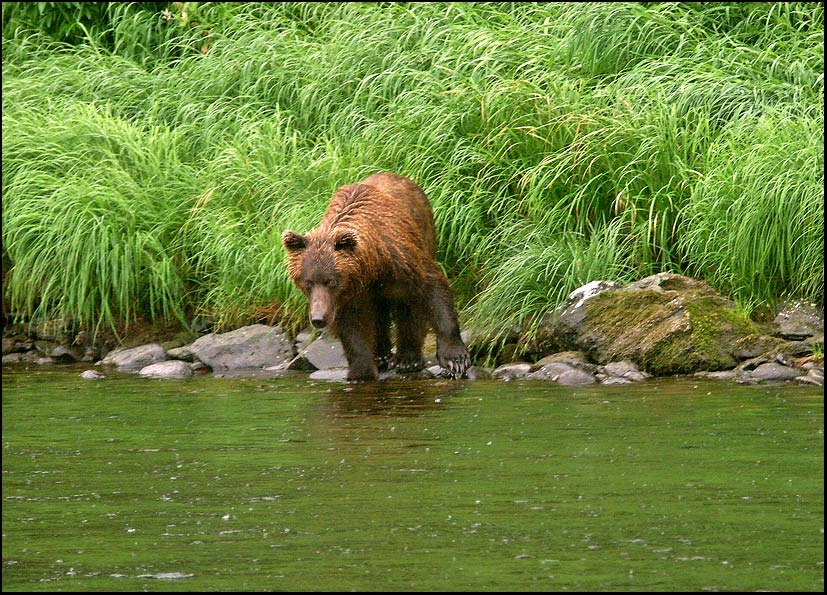 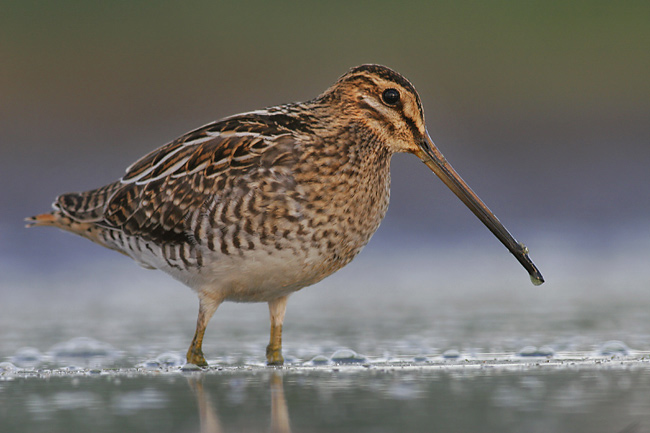 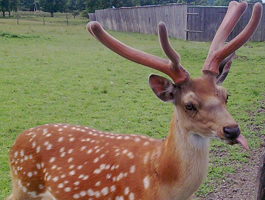 Бекас
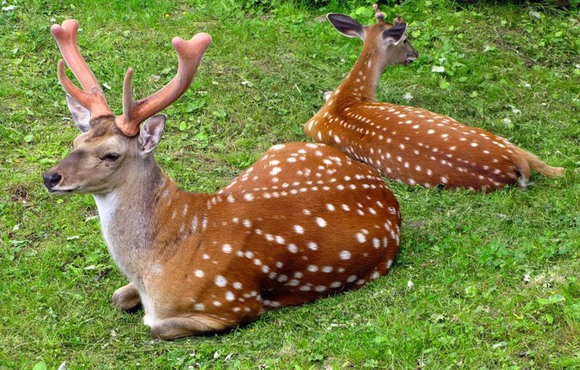 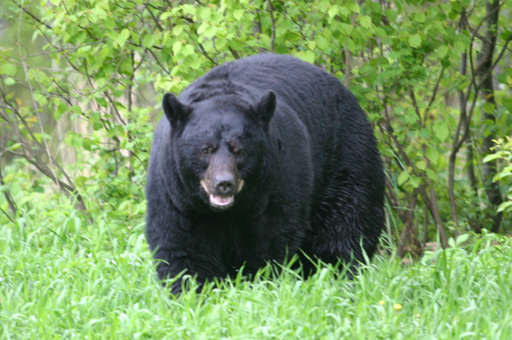 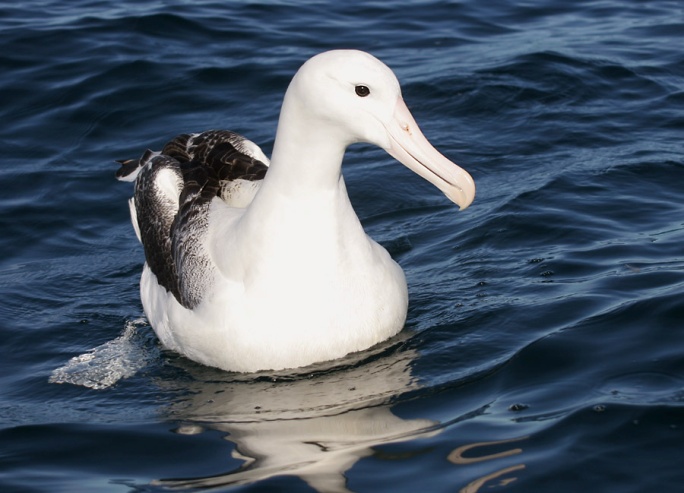 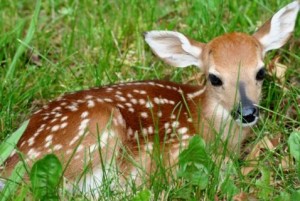 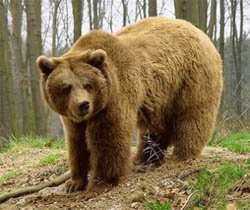 Альбатрос
Японський плямистий олень
Японський макак
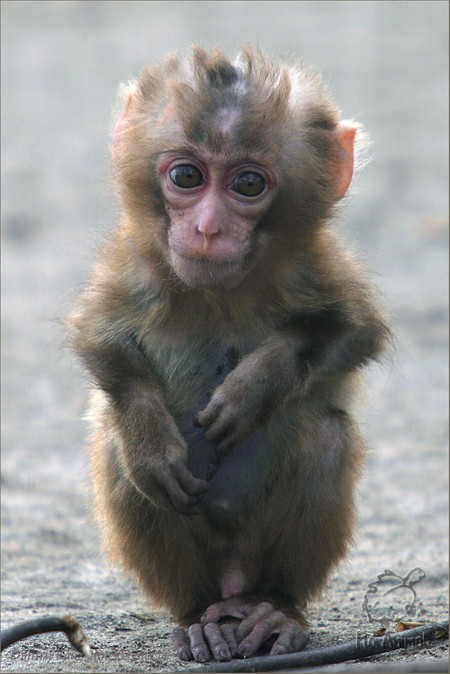 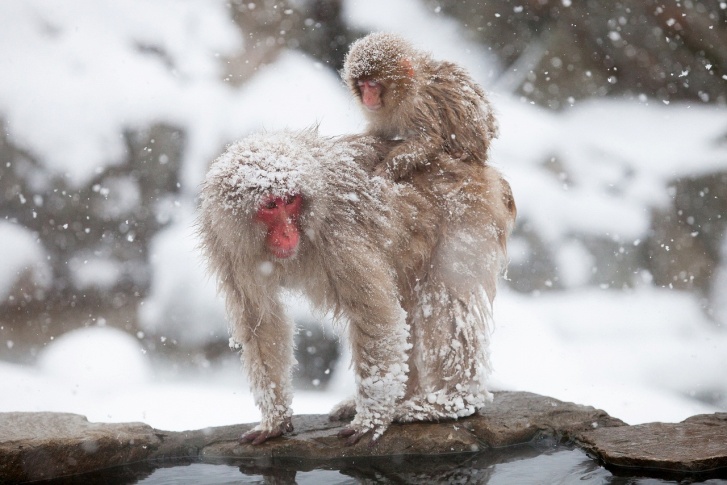 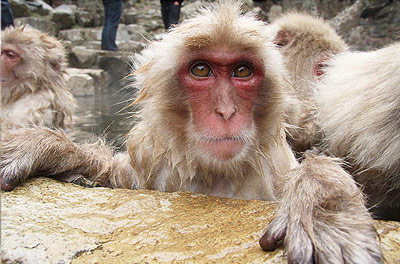 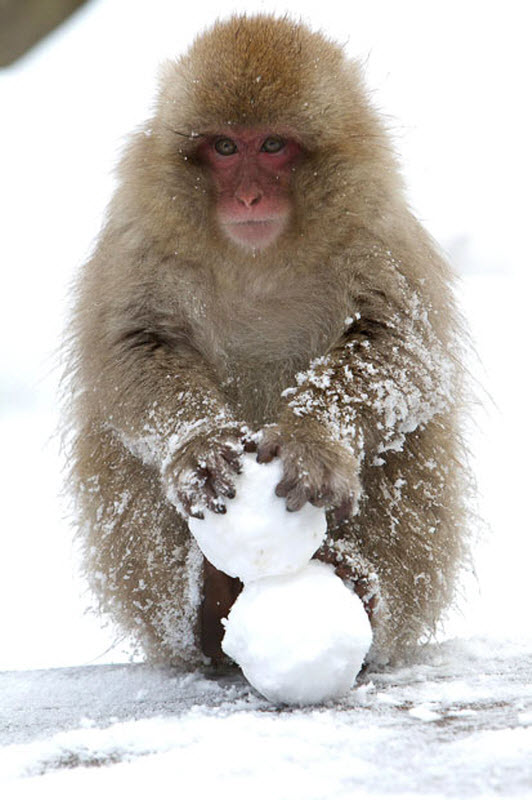 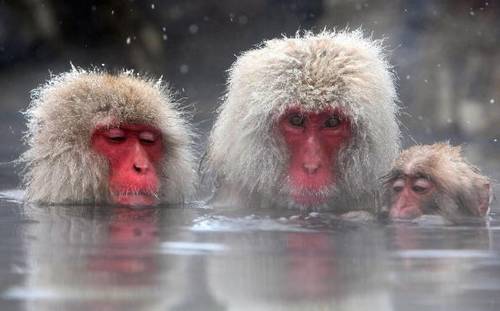 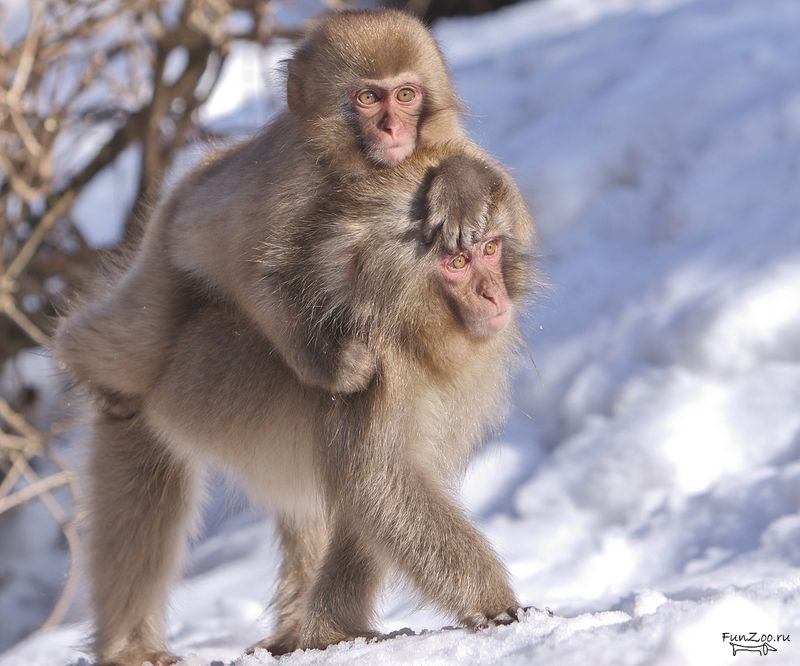 Господарство
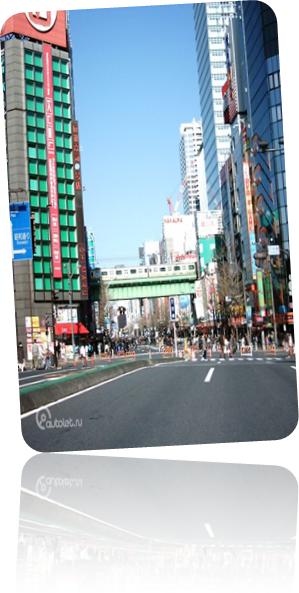 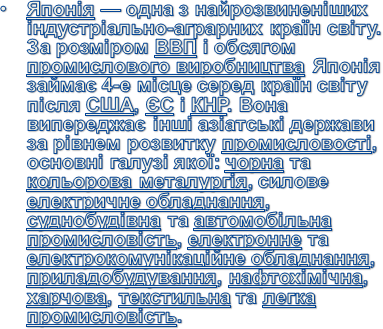 Транспорт
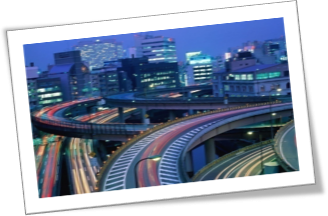 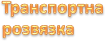 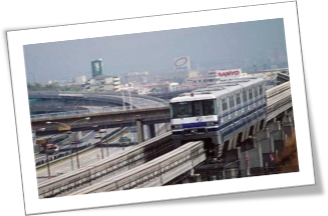 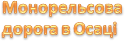 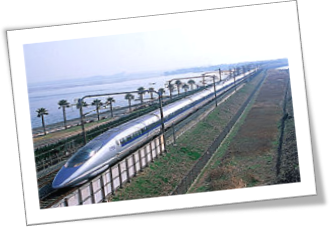 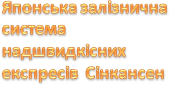 Символи
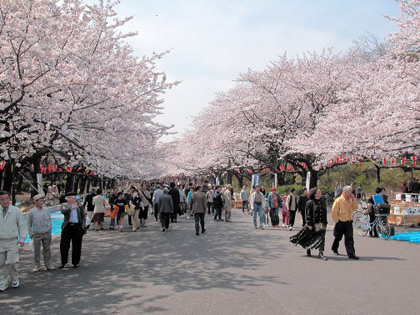 Сакура - це не просто дерево. Це дерево символ. Символ Японії, символ краси і юності. Цвітіння сакури для японців - національне свято.
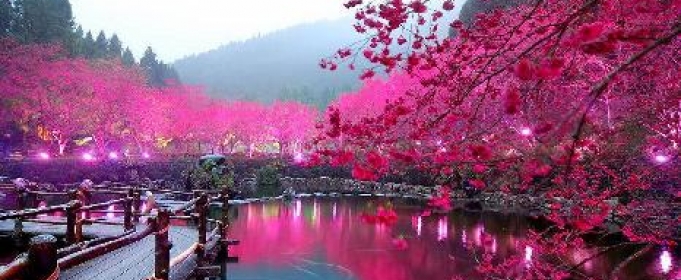 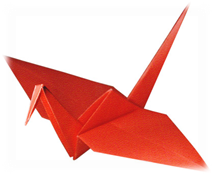 Орігамі – паперовий фонарик і журавлик Стали символами Японії. Вміння складати фігурки з паперу стало ознакою хорошого тону та вишуканих манер.
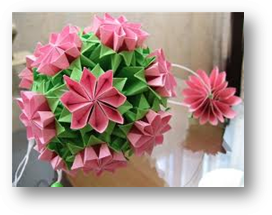 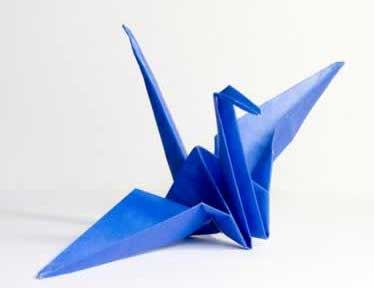 Традиційний одяг
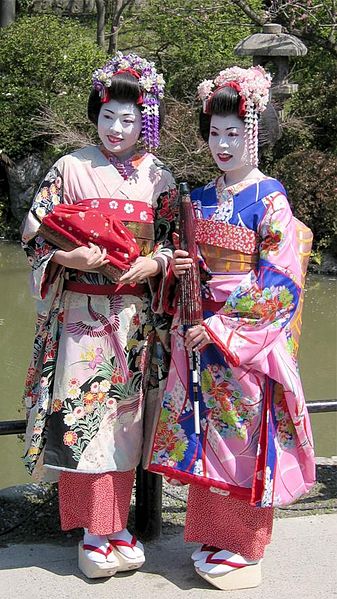 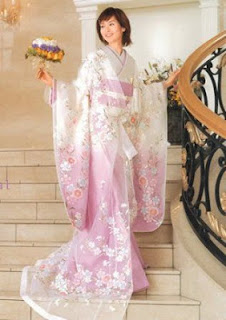 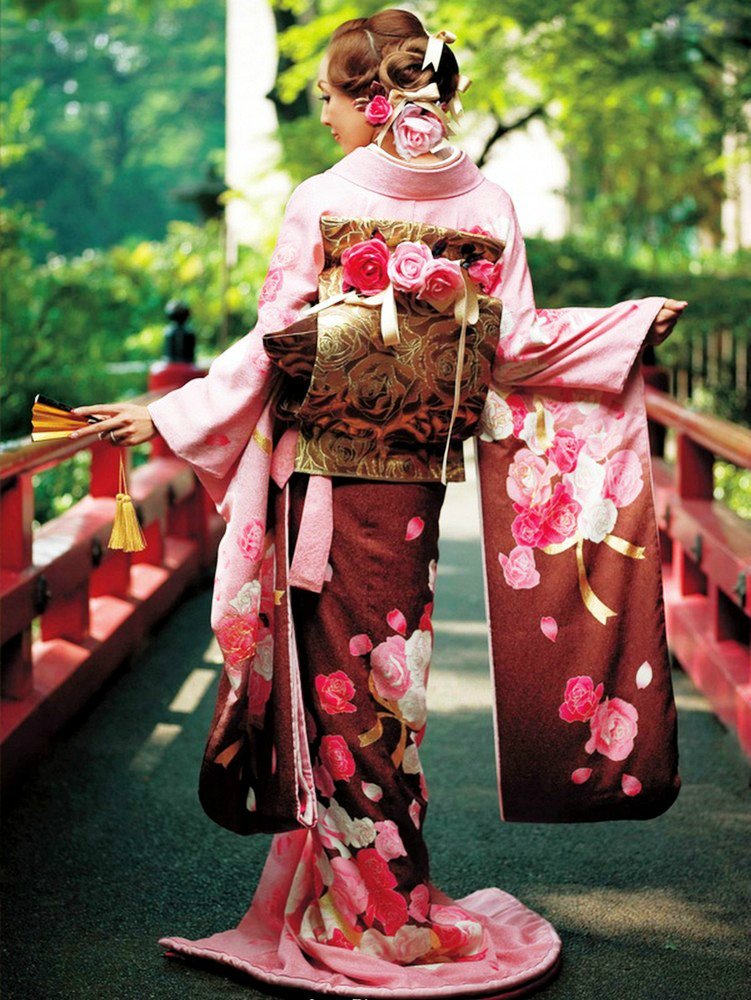 Весільне кімоно
Кімоно́ — традиційний одяг в Японії. З середини 19 століття вважається японським національним костюмом.
Визначні місця
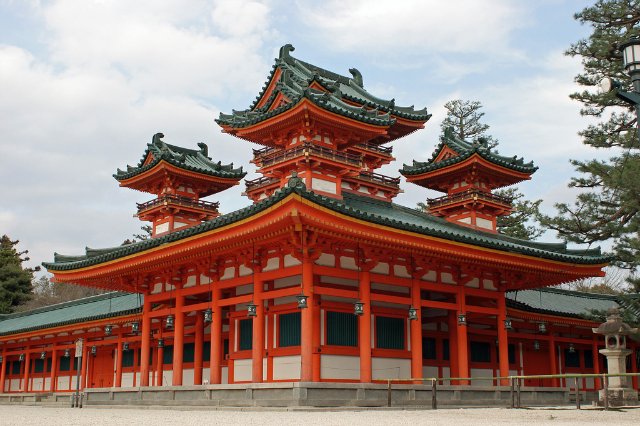 Імператорський
Палац
 в Кіото
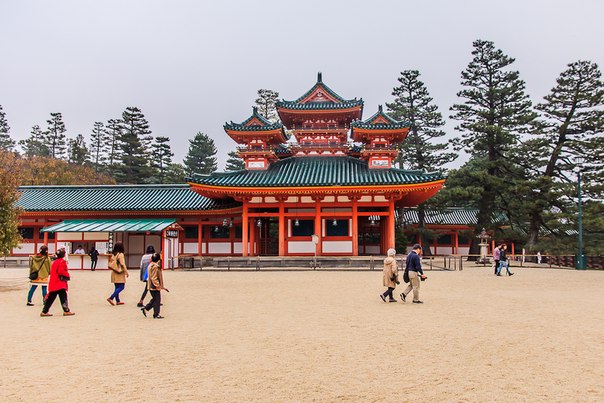 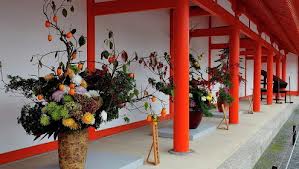 Храм Кіоміцу- 
храм чистої води
Сад в храмі
 Кіоміцу
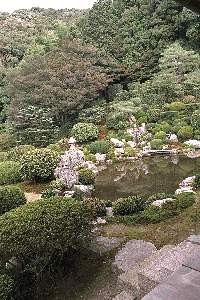 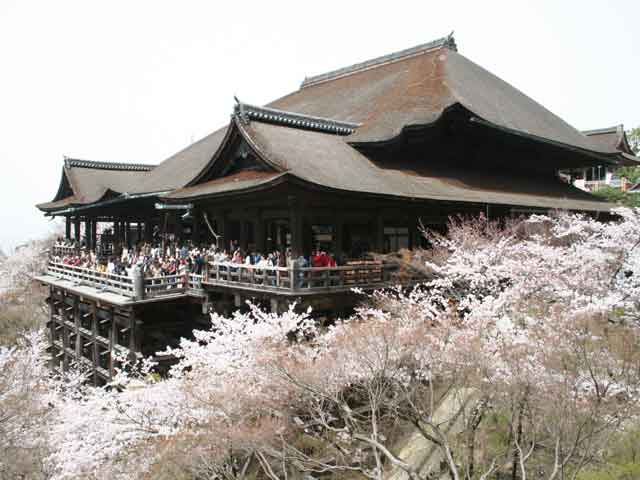 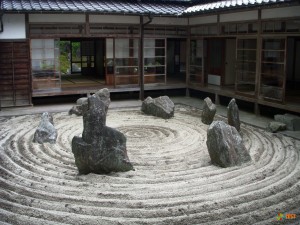 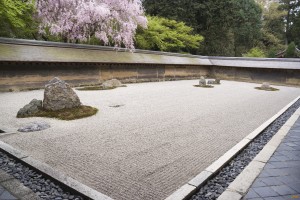 Сад каменів Реандзі
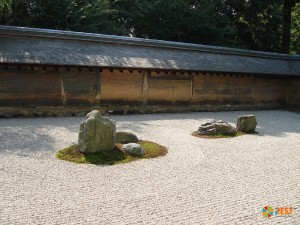 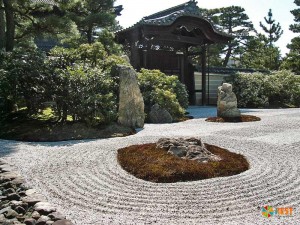 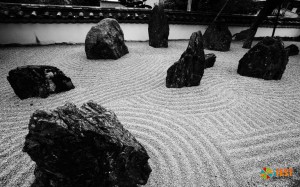 Цікаві факти
Японці - трудоголіки . Зазвичай починають працювати в одній фірмі з найнижчої посади , поступово піднімаючись службовими сходами . І до пенсії ти вже займаєш почесну посаду , і висока пенсія тобі забезпечена. Прийнято працювати в одній фірмі все життя.
У японському метро в годину- пік приєднують додаткові вагони для жінок , щоб чоловіки їх не домагалися .
Токіо - найбезпечніше місто в світі. Тут навіть маленькі діти користуються громадським транспортом одні , а якщо ви втратили документи або гаманець , то вам їх повернуть. Поліцейські не беруть хабарів .
У Японії є хвороба " кароші " , пов'язана з перетружденіем на роботі. Прийнято працювати до 18 годин на день , тому щороку від роботи помирає до 10 тисяч осіб.
На роботу прийнято приходити раніше. Якщо ти прийшов вчасно або запізнився - це поганий тон.
У містах немає сміттєвих баків та урн . Городяни все сміття несуть додому , а там сортують його на скло , метал , харчові відходи.